LAB: Waste and its effect on atmospheric carbon dioxide
P. 68 Env. Sci book
Obj. to evaluate the effect of the presence of pollutants such as sewage, agricultural runoff etc. on atmospheric carbon dioxide.
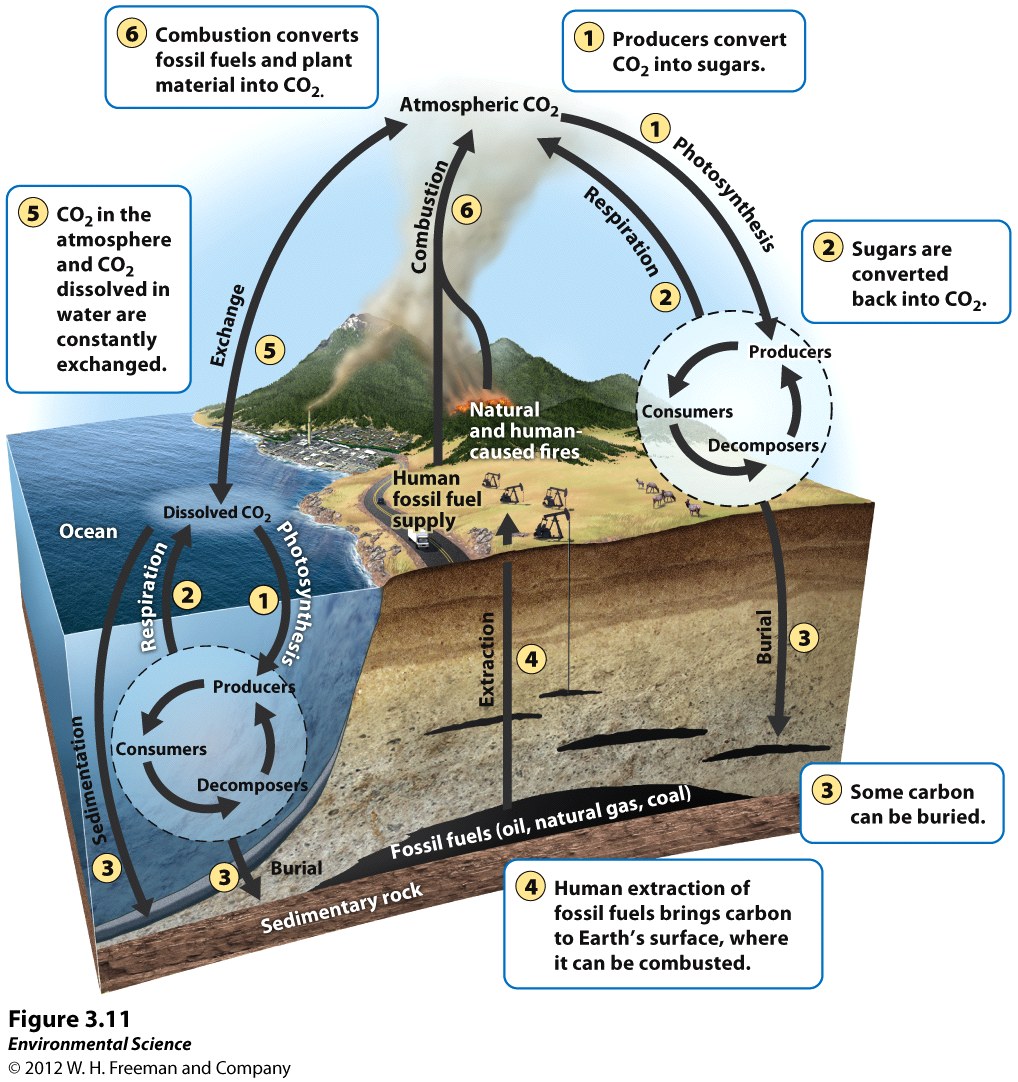 Procedure
In pairs, Get a GLX and a CO2 sensor probe.
Turn on your GLX, plug in your CO2 sensor probe. Note the value in the air.
Using a graduated cylinder, add 5 ml of tap water to the 250 –ml plastic CO2 collection bottle.
Add 10 ml of milk to the 250- ml gas sampling bottle and set aside.
Noting the time, add 1ml (1/4 tsp) of yeast mixture to the 250ml gas sampling bottle and swirl to mix.
Connect the probe to the bottle and record the data every minute for the next 4 minutes.
Now, repeat the 1 – 6 steps, but add 30ml of milk.
Data:
CO2 level in the classroom  _________
Qualitative data: Did you feel heat from the 250ml gas sampling bottle?  Why?
Qualitative data: Did you feel heat from the 250ml gas sampling bottle?  Why
Lab due: Thursday April.24th
Waste & CO2 Lab
Due Thursday
Topics/ Concepts discussed
Throw away society & waste
Planned Obsolescence
Decomposition – microrganism
Landfill Structure – clay liner, methane collectors, leachate collection
Global Warming
BMP – Best Management Practices
Carbon Sink/ Carbon Flux & Carbon Cycle
Topics/ Concepts discussed
Ocean Acidification
Point & nonpoint Source Pollution
Ozone Layer? (Affect of CFC’s not CH4 or CO2)
Remediation
Agricultural Runoff
Industrial Revolution
Photosynthesis & Cellular Respiration
Sustainability
Topics/ Concepts discussed
Methane Production
Fossil Fuels
Biological Assimilation
Waste Management
Leaching
Anthropogenic Activities
Septic Tank
Metabolism
Topics/ Concepts discussed
Treatment Plant
Aerobic & Anaerobic Organisms
Oxidation
Sewage Treatment
Biodegradable Material
Biofiltration
Natural & Constructed Wetlands
Greenbelts
Treatment Ponds
Riparian Areas